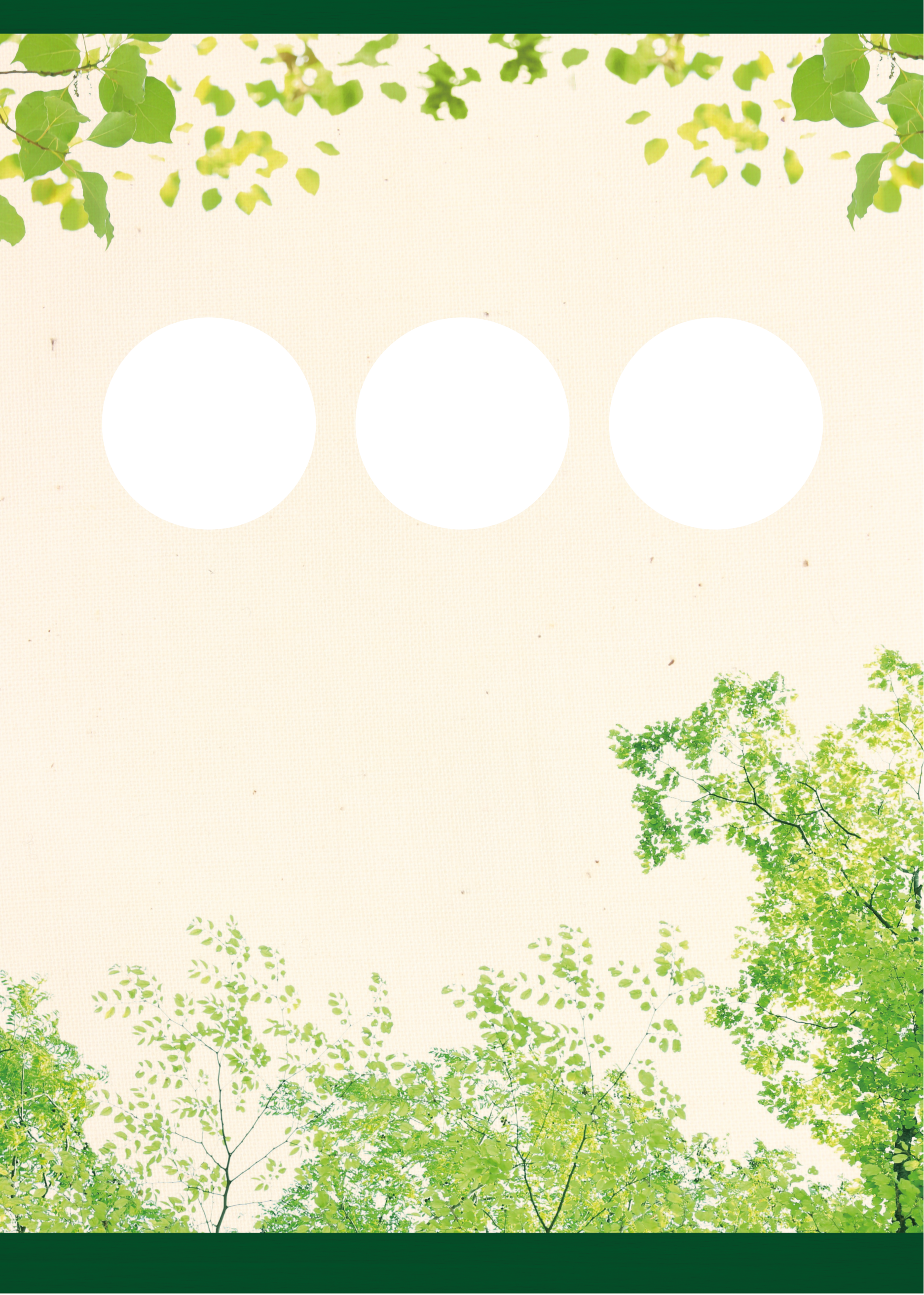 VEGETABLE  &  FRUIT
渚の交流館開館５周年記念
渚　　の　朝　市
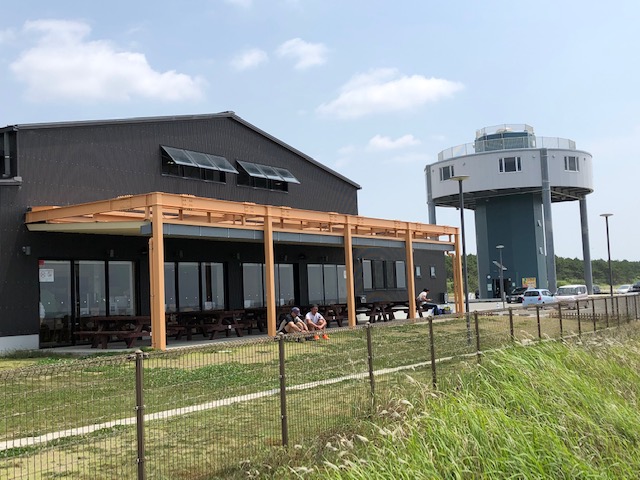 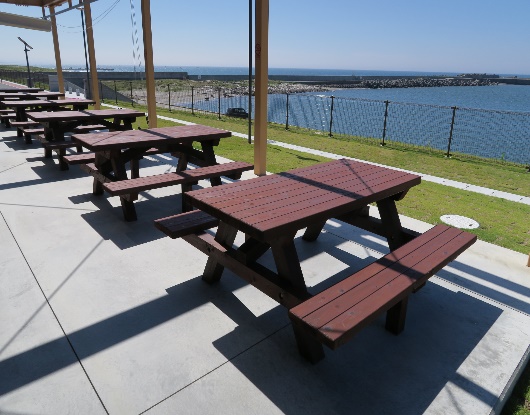 写真を
入れて下さい
写真を
入れて下さい
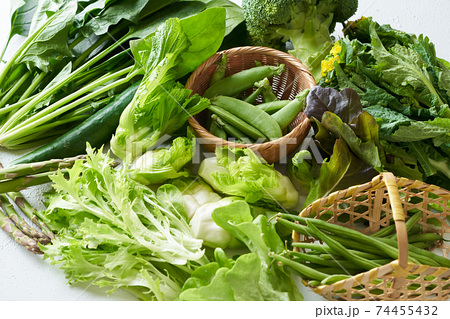 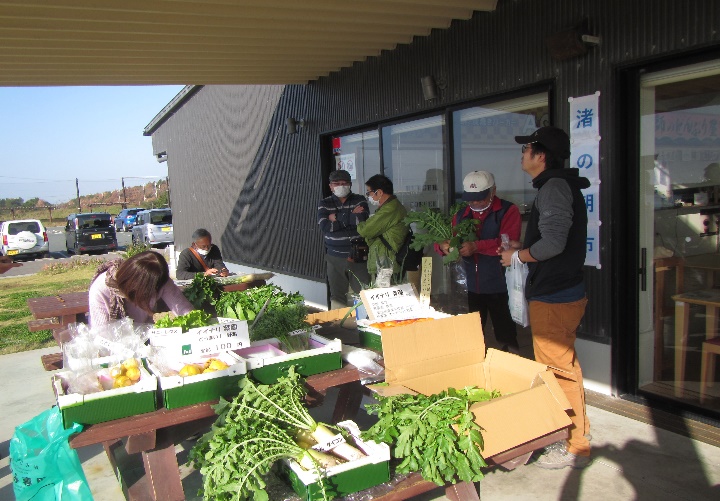 ・日時  2021.5.16(日) 9：30～11：00
・場所　渚の交流館テラス席

　家庭菜園、俄か農家の野菜、果物を観光朝市  
  風に各テラス席で販売    来場者に「いわた茶」
　　　１バッグ（10ｇ）プレゼント

　　※出店者募集中！１ブース 500円
　　　　　　　（下記までお問い合わせ下さい）
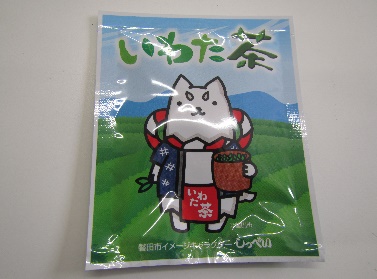 【問合せ】渚の交流館　磐田市豊浜4127-43
TEL  0538-30-7091  mail:iwata-nagisa@do-spot.net